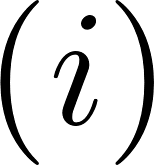 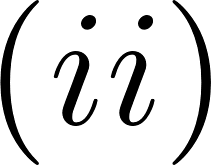 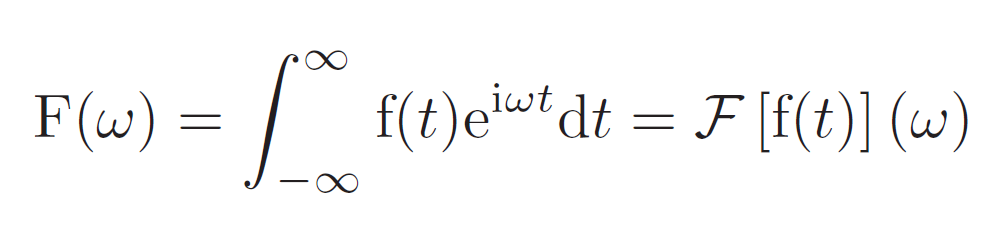 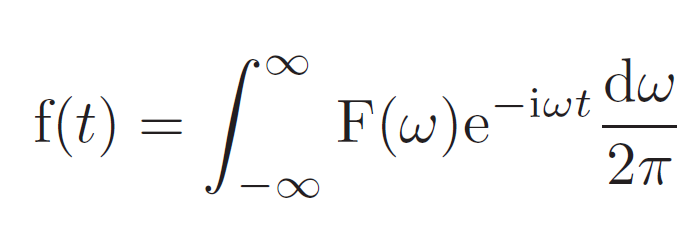 OPTICS f2f p 111
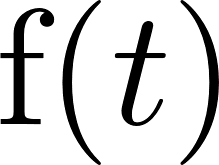 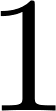 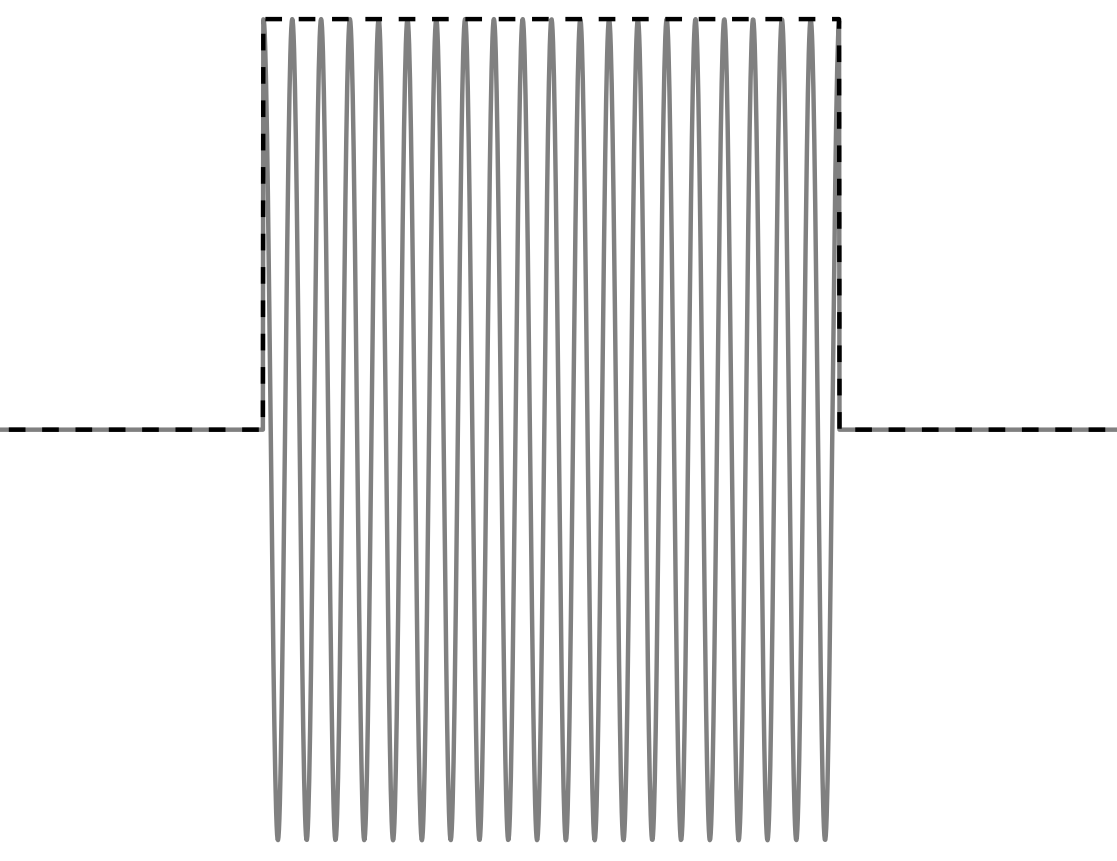 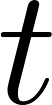 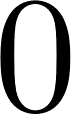 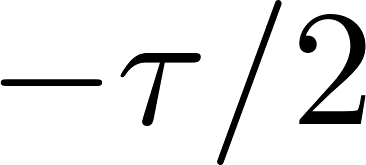 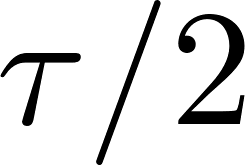 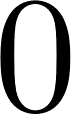 OPTICS f2f p 112
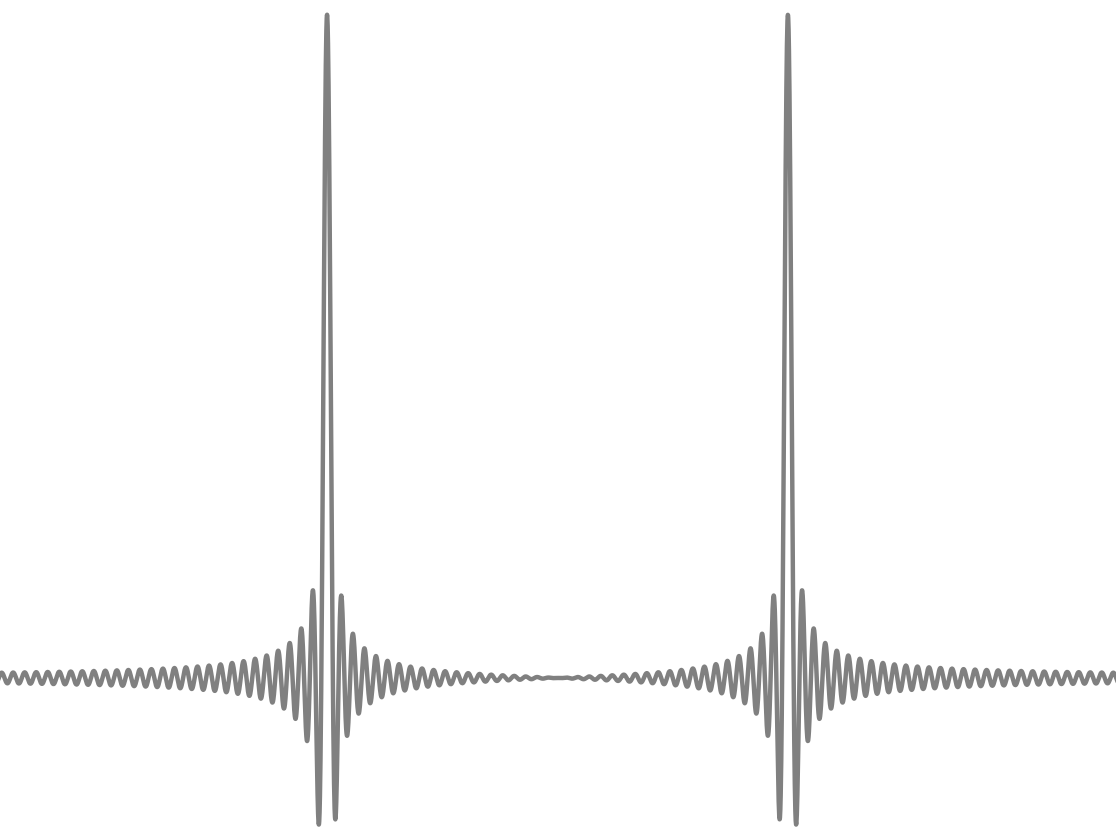 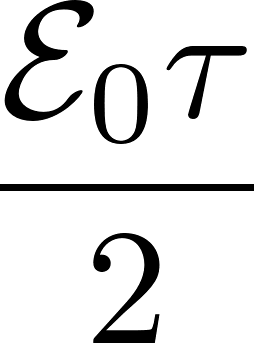 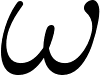 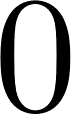 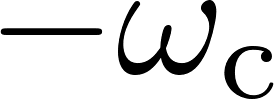 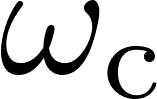 OPTICS f2f p 112
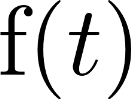 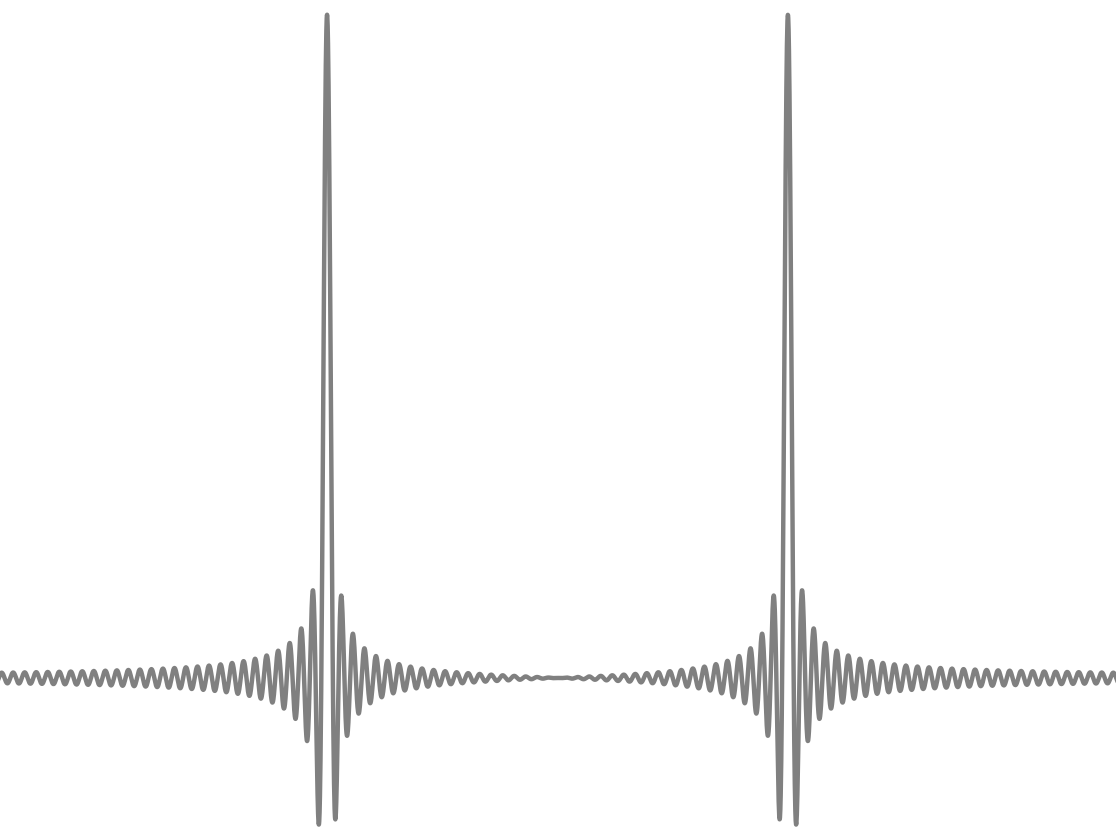 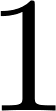 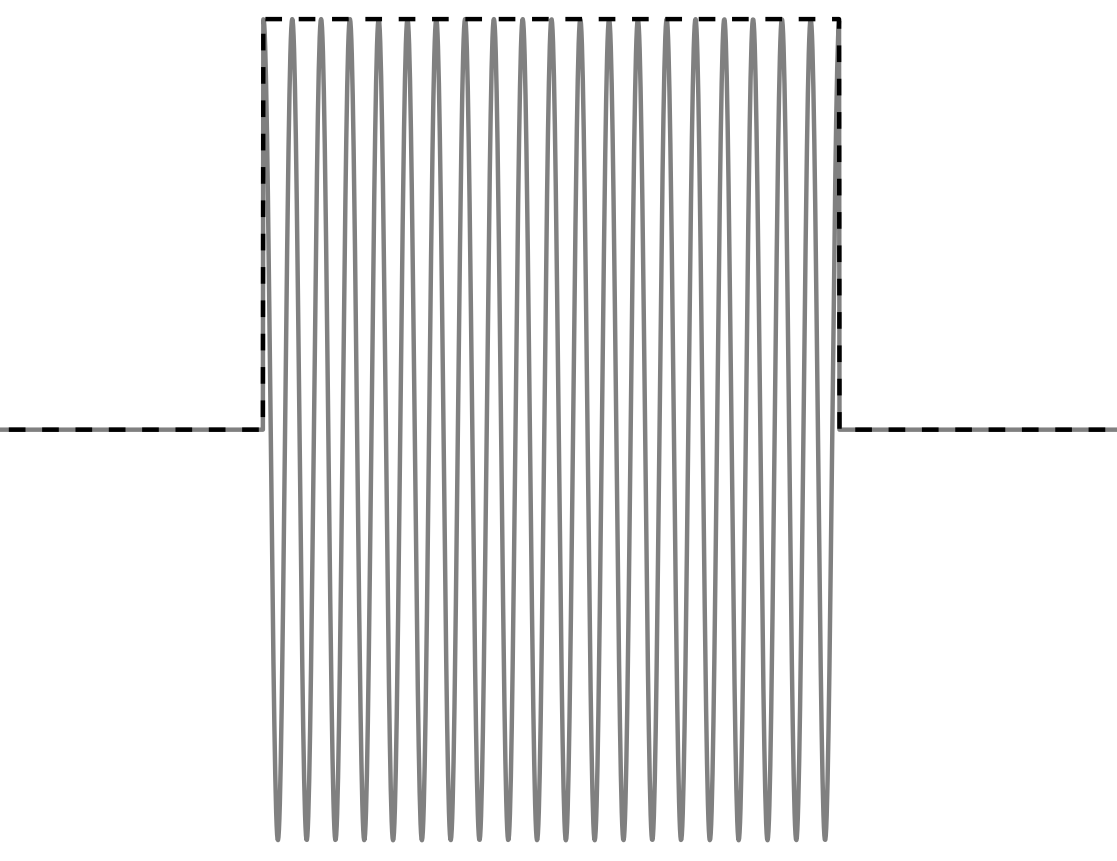 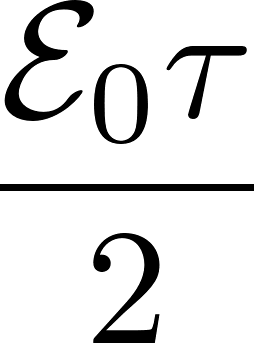 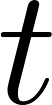 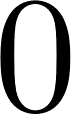 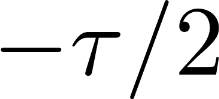 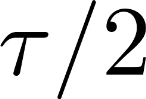 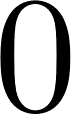 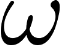 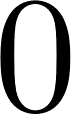 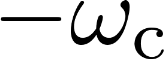 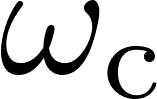 OPTICS f2f p 112
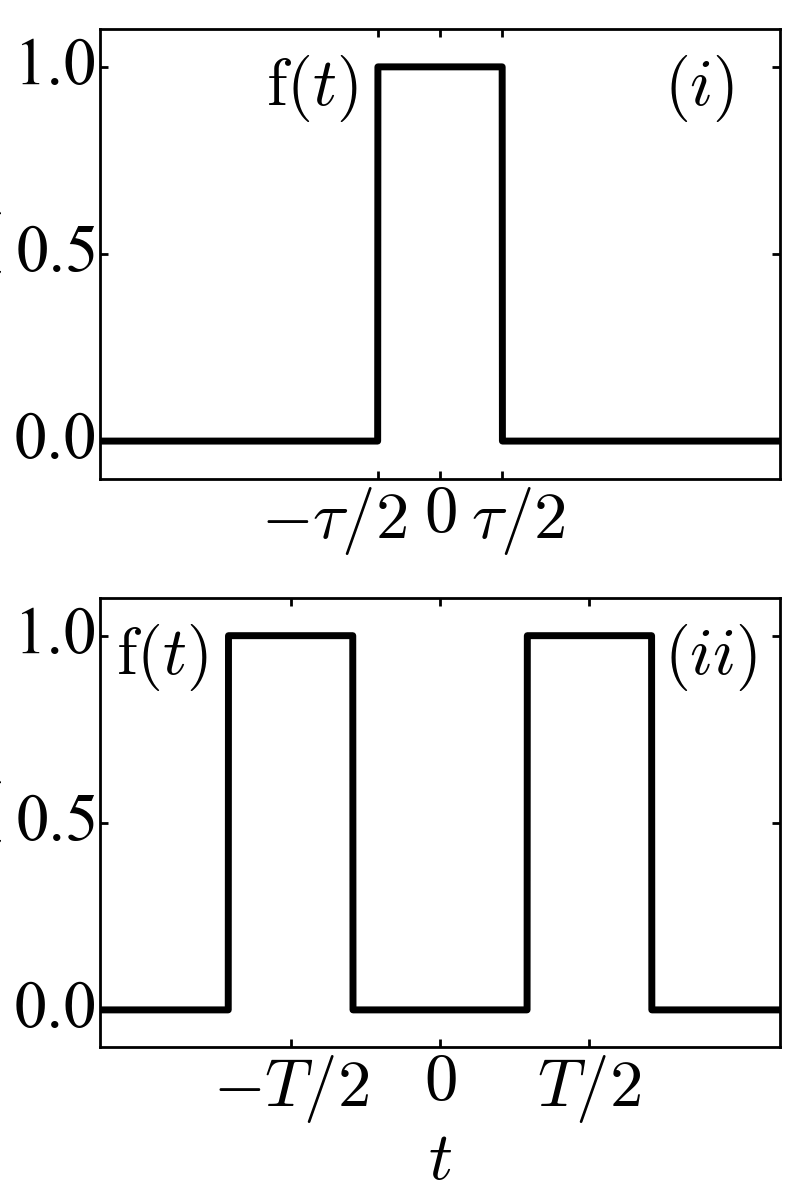 OPTICS f2f p 113
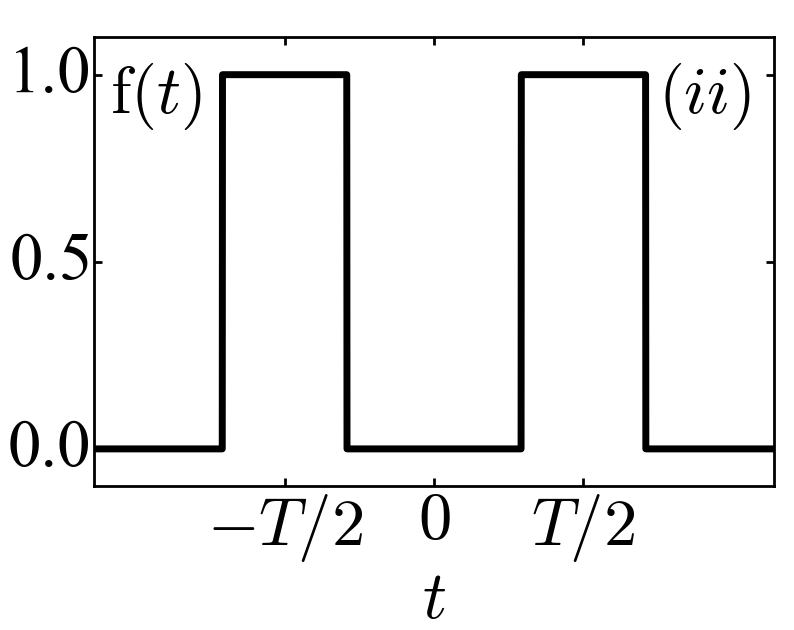 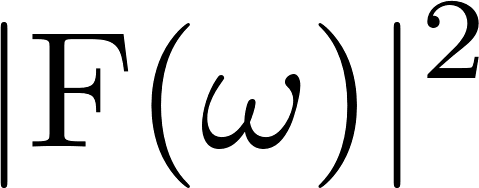 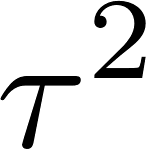 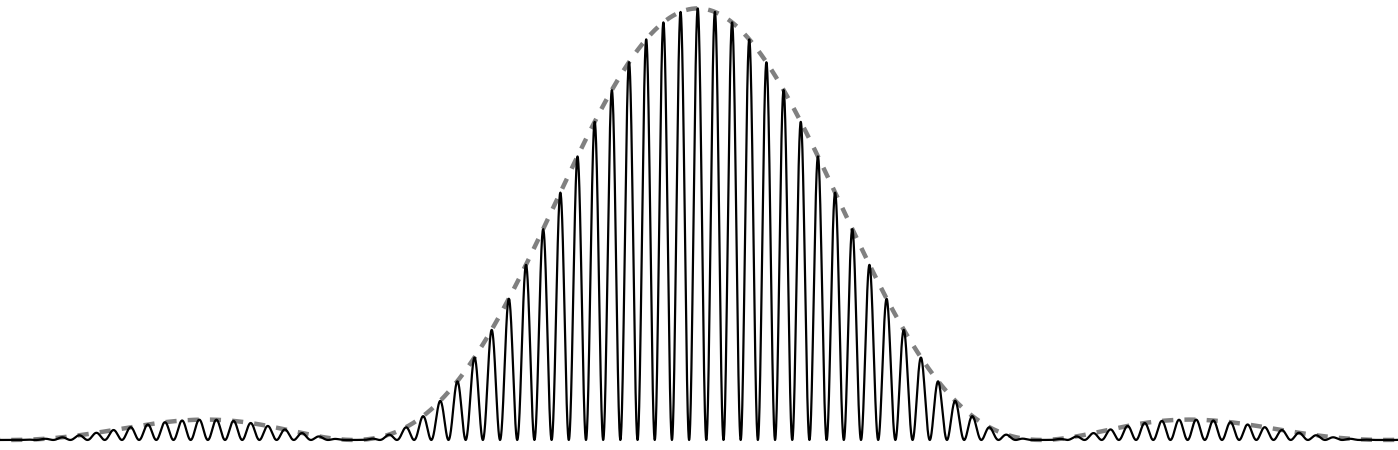 OPTICS f2f p 114
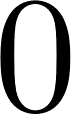 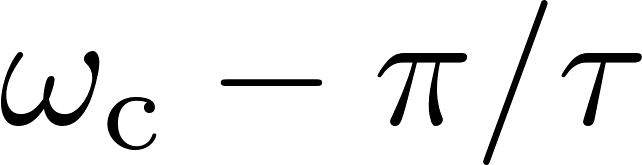 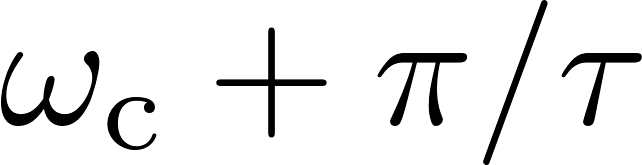 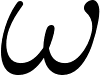 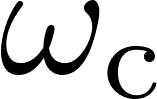 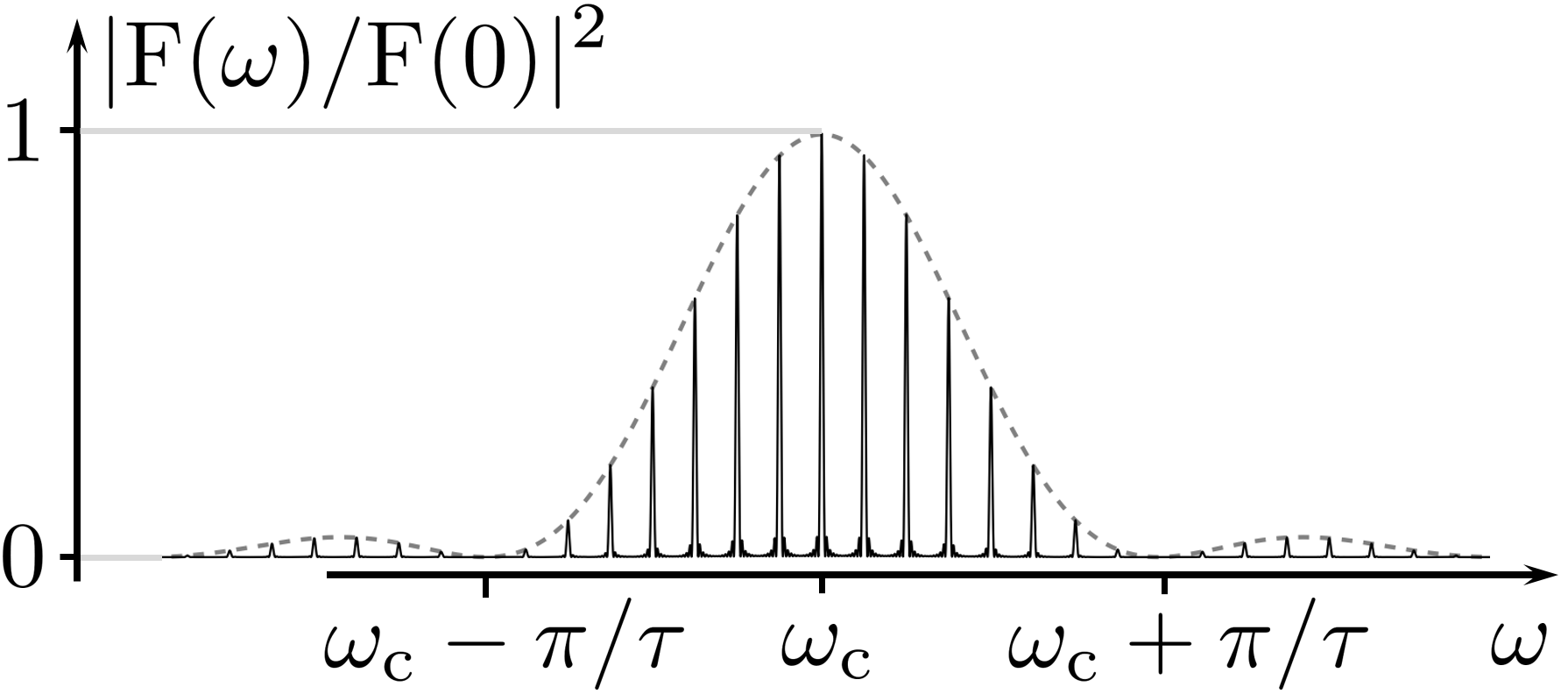 OPTICS f2f p 114
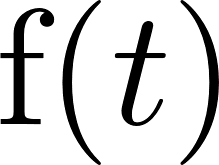 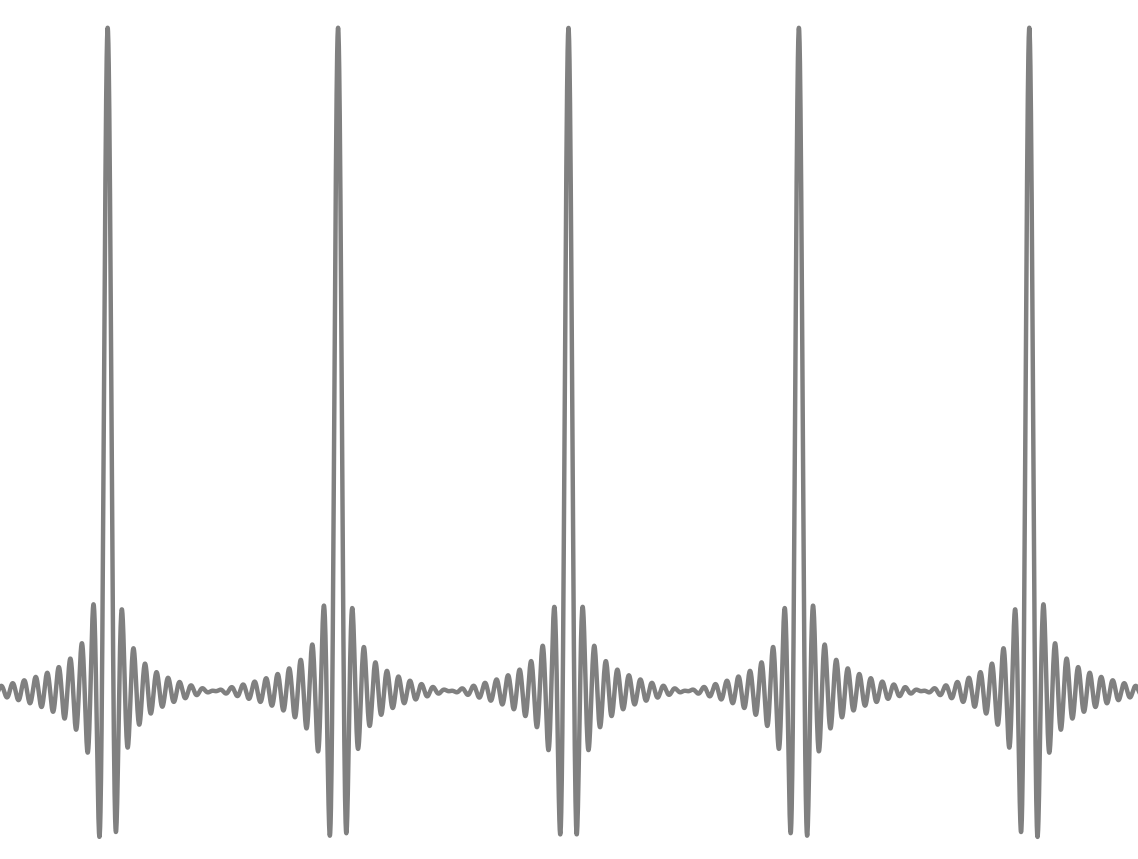 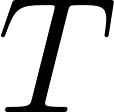 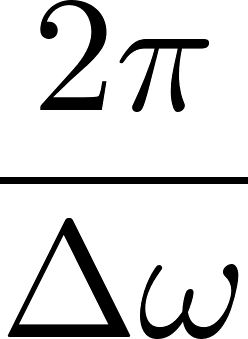 OPTICS f2f p 115
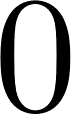 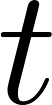 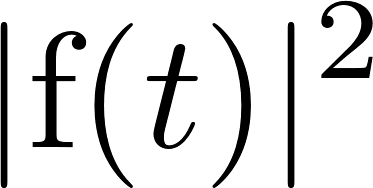 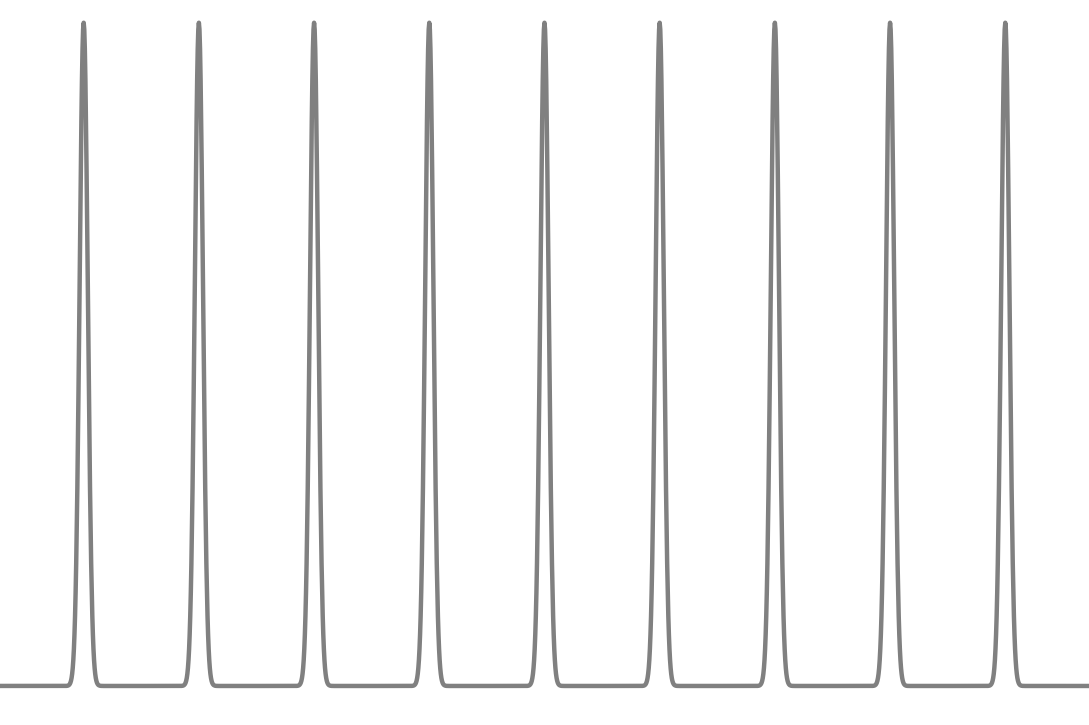 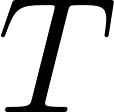 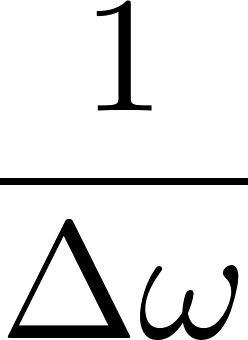 OPTICS f2f p 116
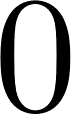 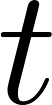 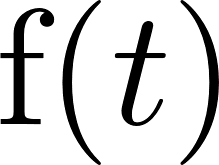 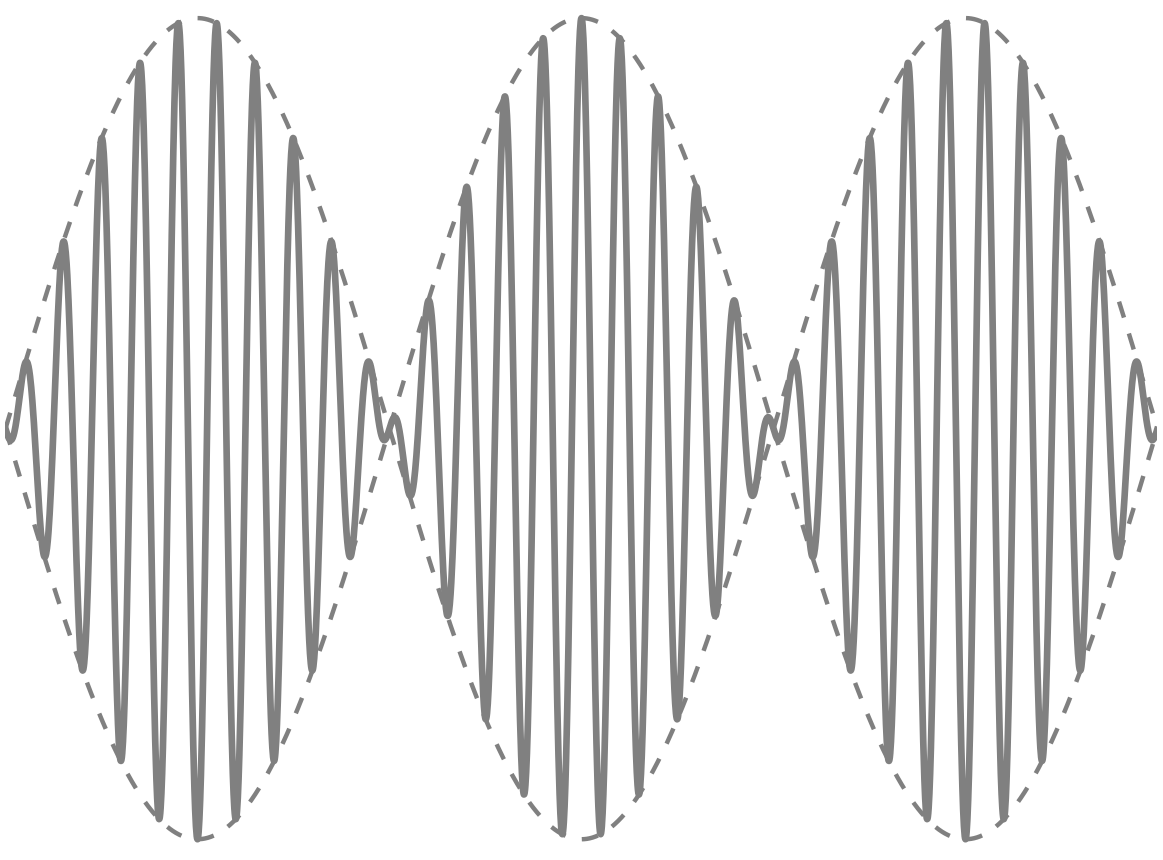 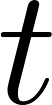 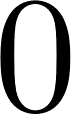 OPTICS f2f p 116
Dispersionless propagation of a Gaussian pulse
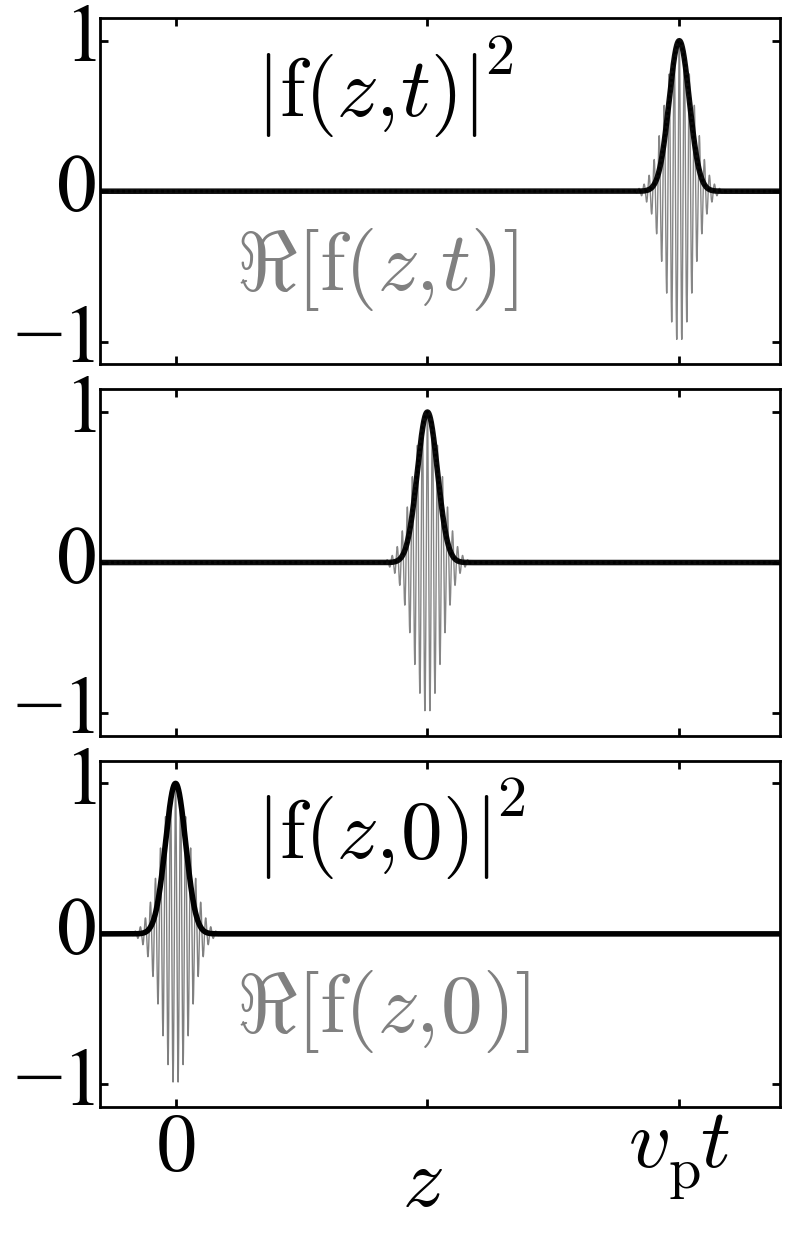 OPTICS f2f p 117
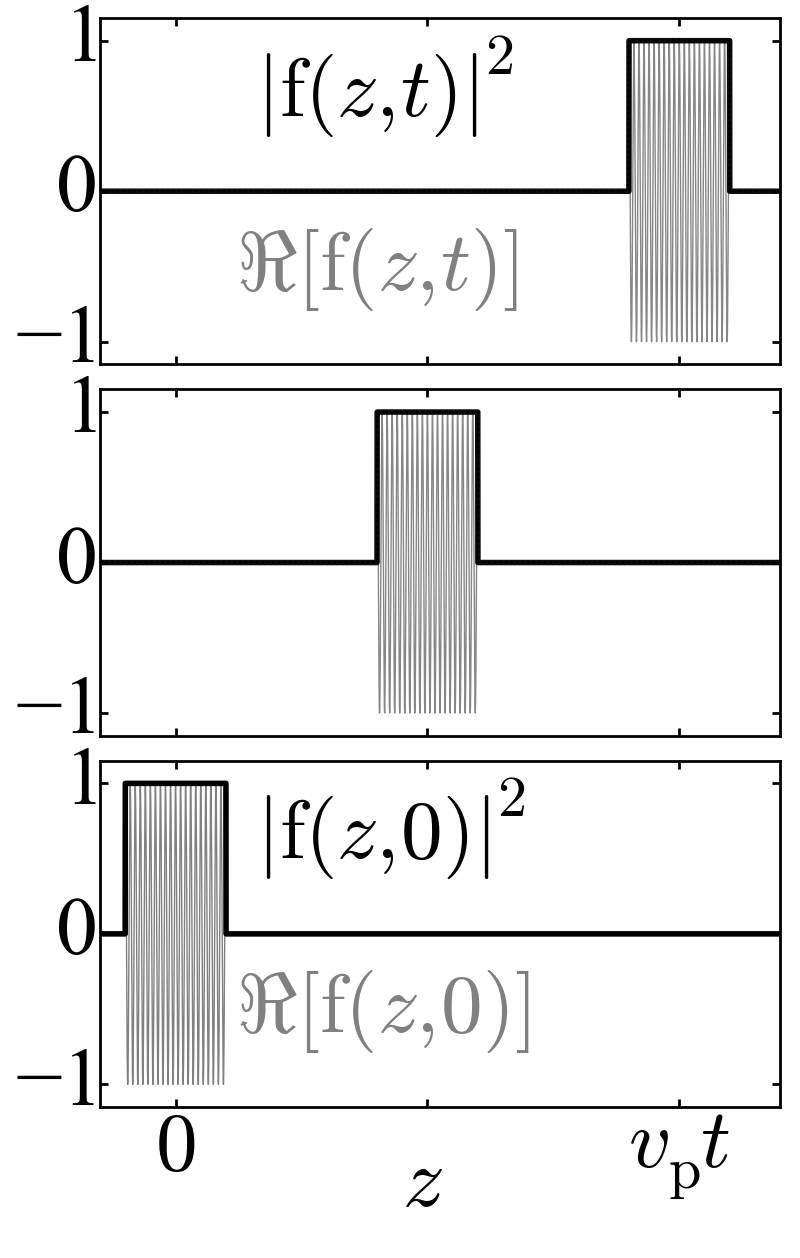 OPTICS f2f p 118
Group velocity dispersion
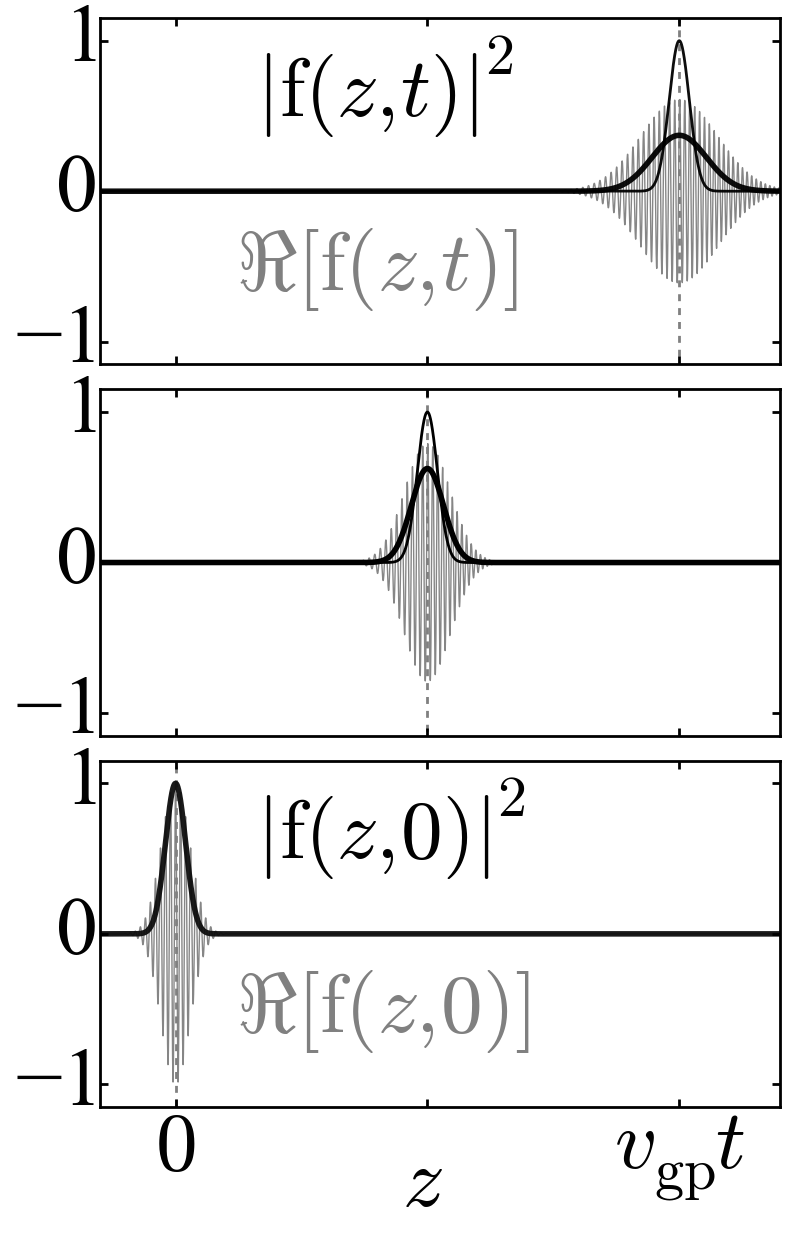 OPTICS f2f p 120
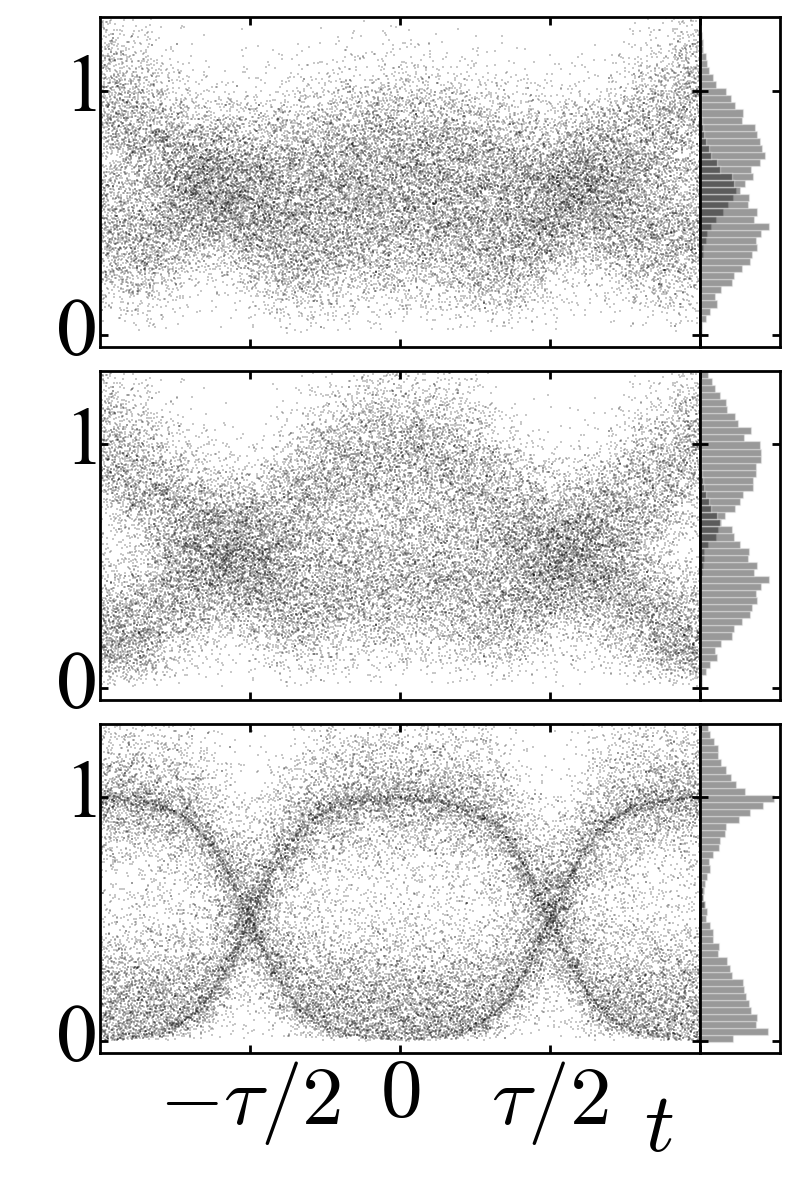 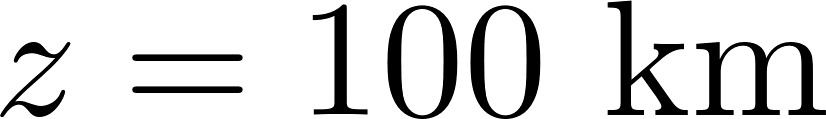 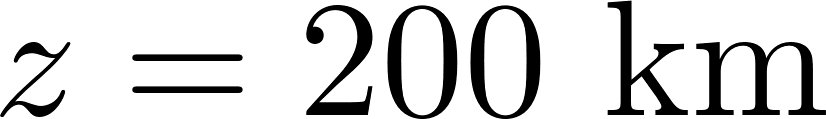 OPTICS f2f p 121
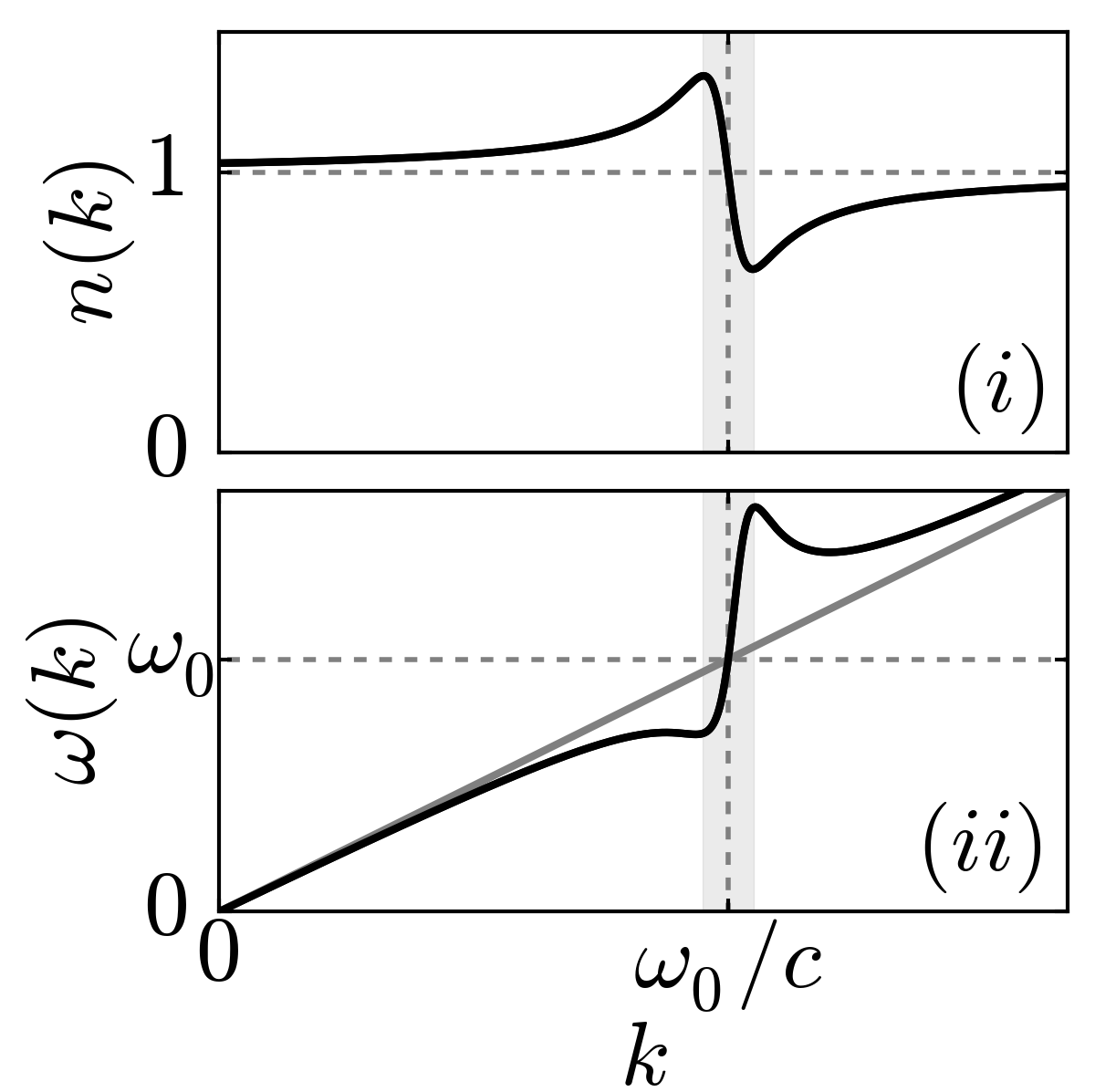 OPTICS f2f p 122
Slow light
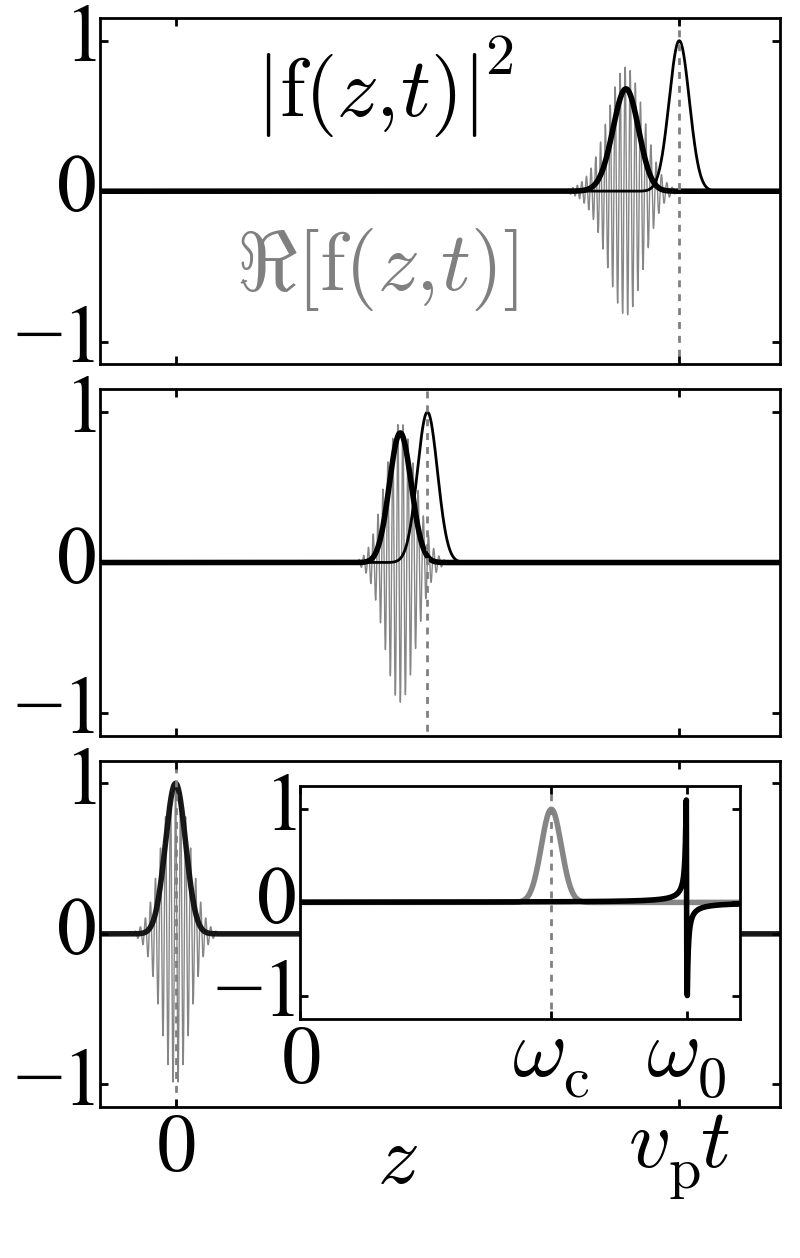 OPTICS f2f p 122
Fast light
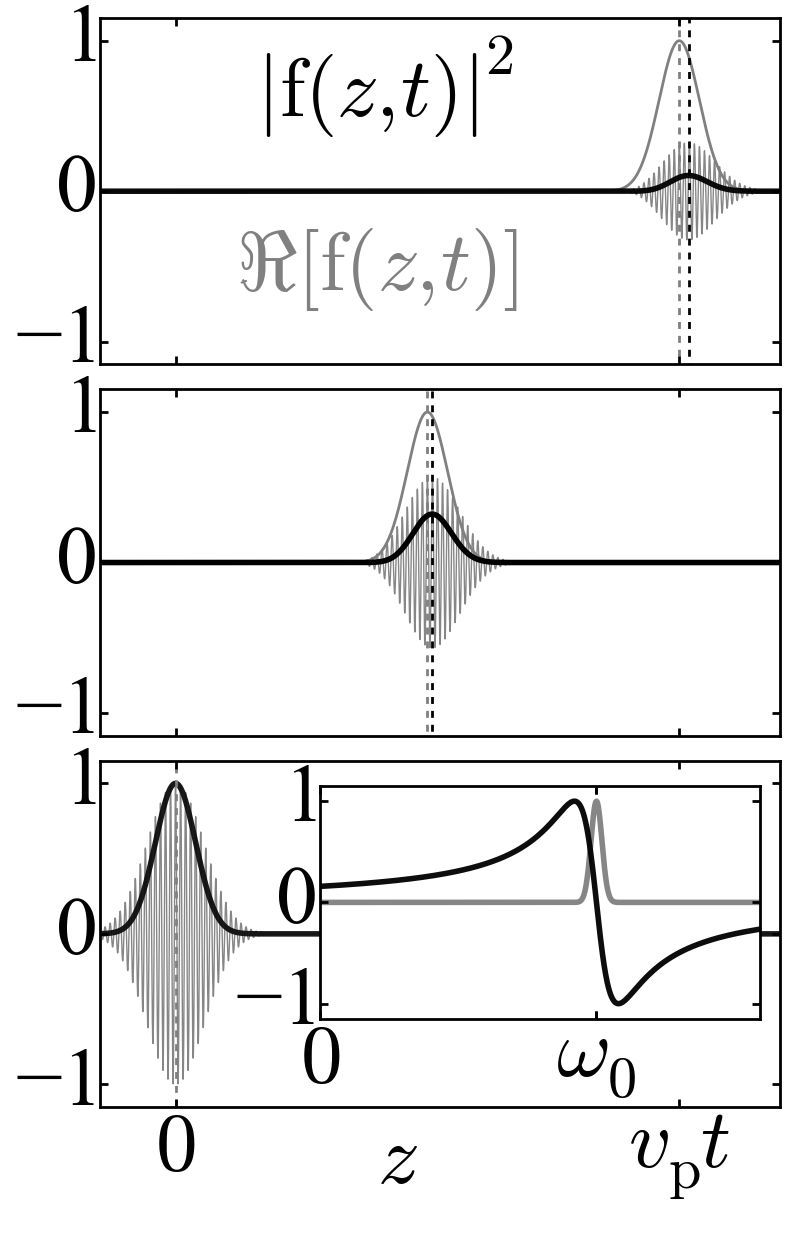 OPTICS f2f p 123
Precursors
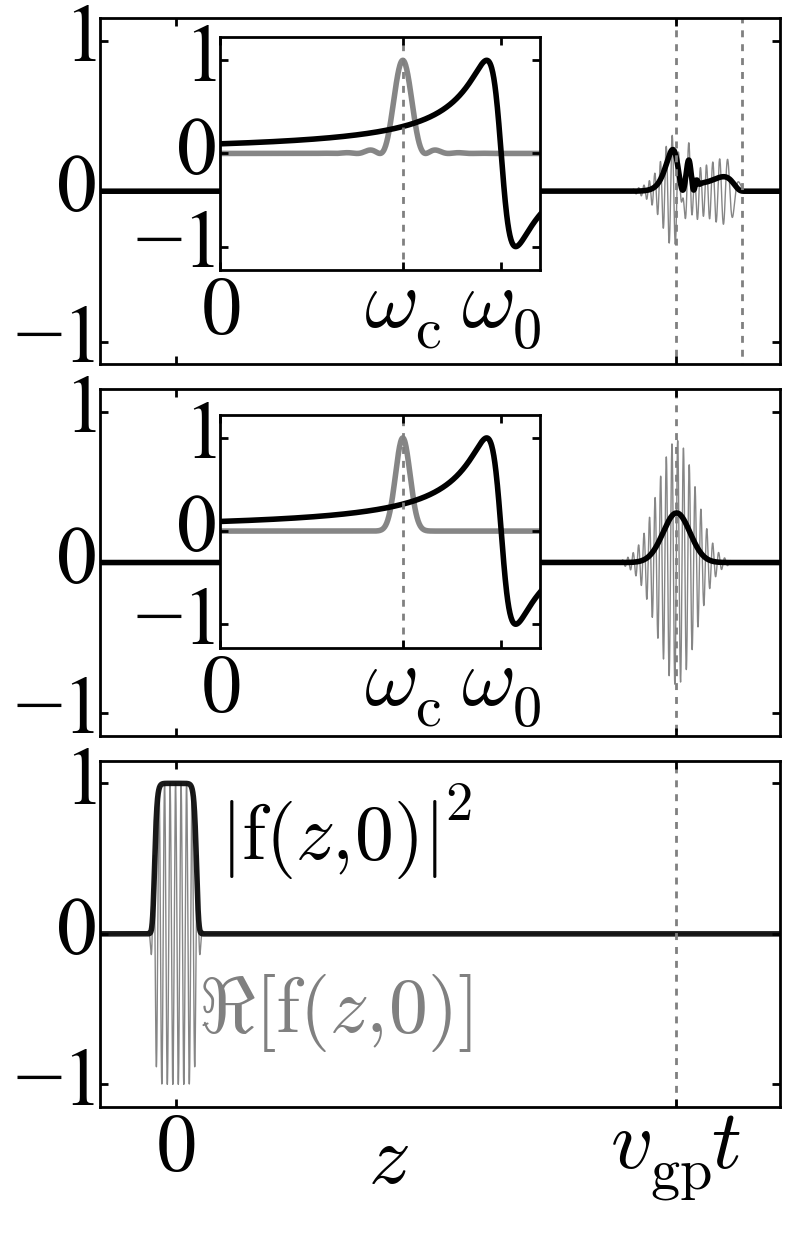 OPTICS f2f p 124
Fast light
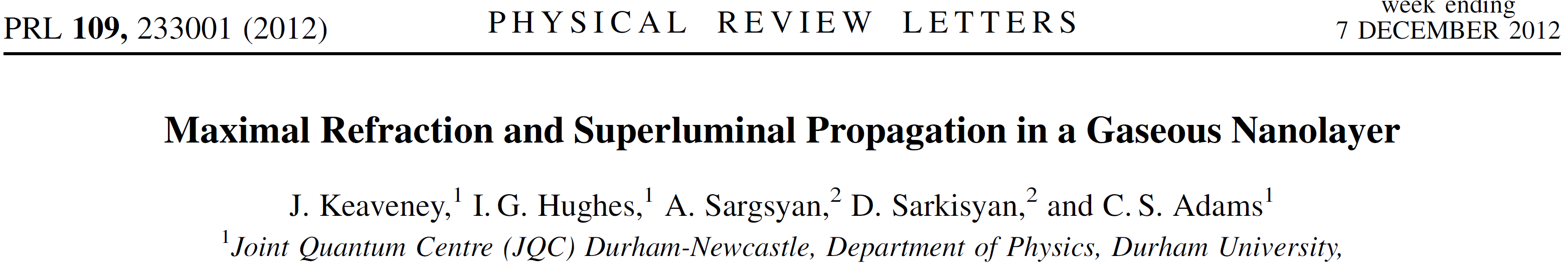 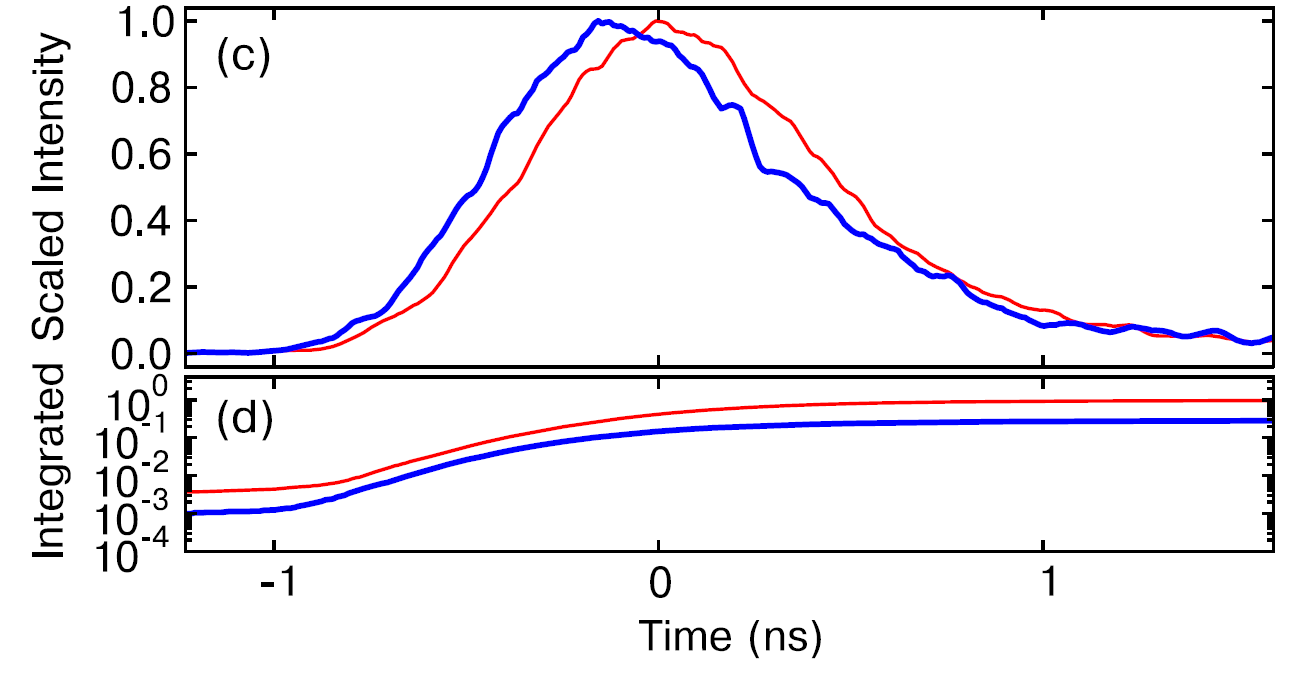